আজকের ক্লাসে সবাইকে স্বাগতম
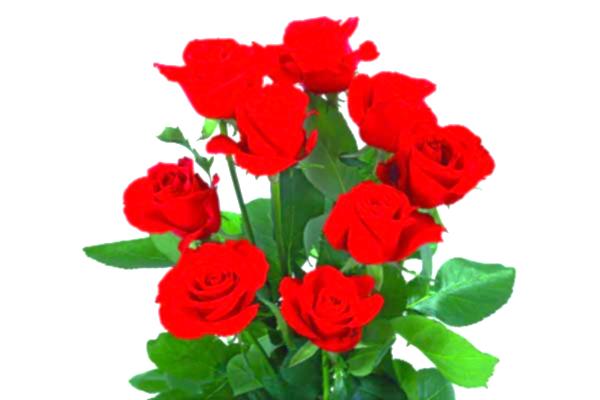 শিক্ষক পরিচিতি
পাঠ-পরিচিতি
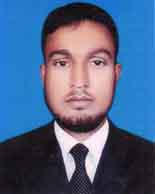 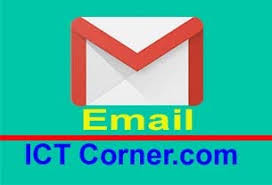 শ্রেণিঃ ৮ম
বিষয়ঃ তথ্য ও যোগাযোগ প্রযুক্তি
অধ্যায়-৫ম
পাঠঃ ৪৭ ও ৬৯
মনজুরুল ইসলাম
সহকারী শিক্ষক (আইসিটি)
গোহালিয়াবাড়ী ফাজিল মাদ্রাসা। কালিহাতী,টাংগাইল।
নিচের চিত্রগুলো দেখে তোমরা কি বুজতে পারছো ?
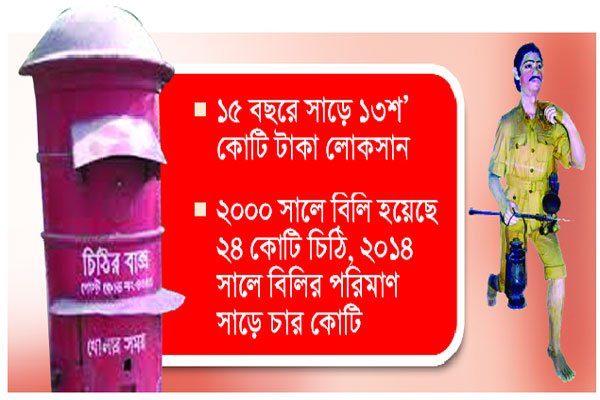 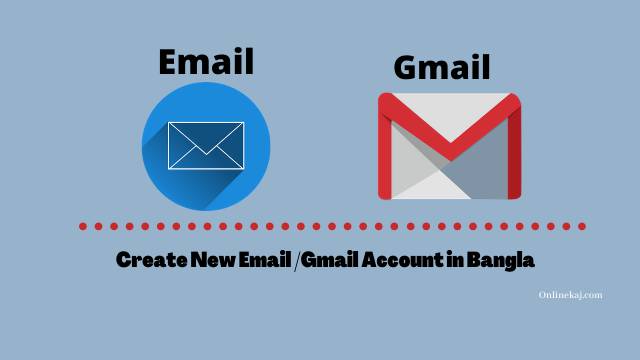 আজকের পাঠের বিষয়
ইমেইল
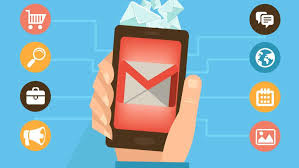 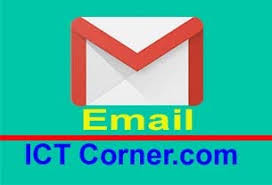 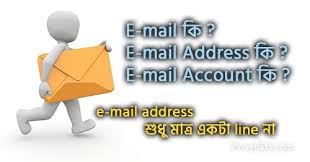 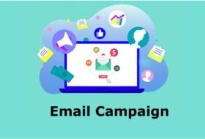 শিখনফল
এই পাঠ শেষে শিক্ষাথীরা-
◊ ই-মেইল কি তা বলতে পারবে।
◊জনপ্রিয় সাইট জি-মেইলে 
ই-মেইল খুলতে পারবে।
ই-মেইল (E-mail) কী ?
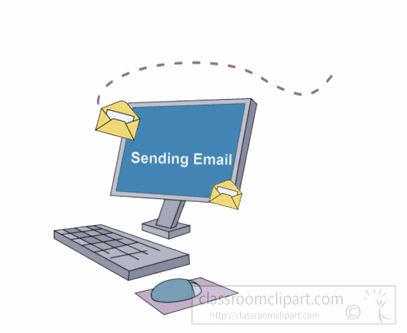 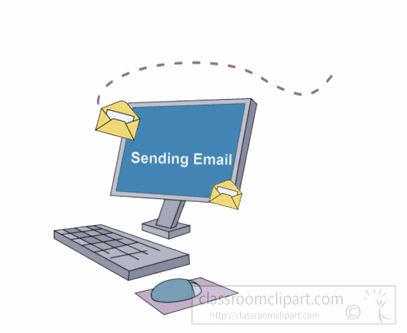 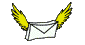 Electronic Mail-এর সংক্ষিপ্ত নামE-mail (ই-মেইল)।
ই-মেইল হলো দ্রুততম,বিশ্বস্তও সাশ্রয়ী
 ইলেকট্রনিক যোগাযোগ ব্যবস্থা যার  মাধ্যমে এক
 কম্পিউটার  থেকেঅন্য কম্পিউটারে  খুব  সহজেই 
ডাটা বা তথ্য আদান-প্রদান করা যায়।
ই-মেইল (E-mail) ঠিকানা খোলা
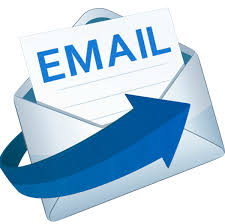 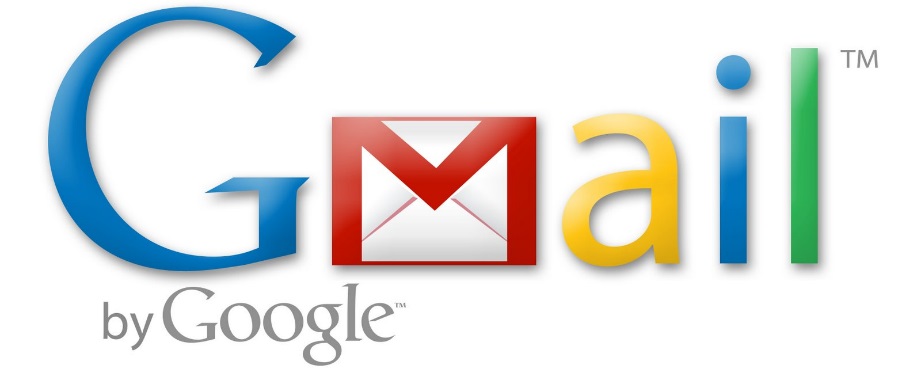 বিশ্বব্যপী জনপ্রিয় সাইডগুলোর মধ্যে জি-মেইল ও ইয়াহু-মেইল সার্ভিস অন্যতম।
জি-মেইল (G-mail)-এ ই-মেইল খোলার নিয়ম
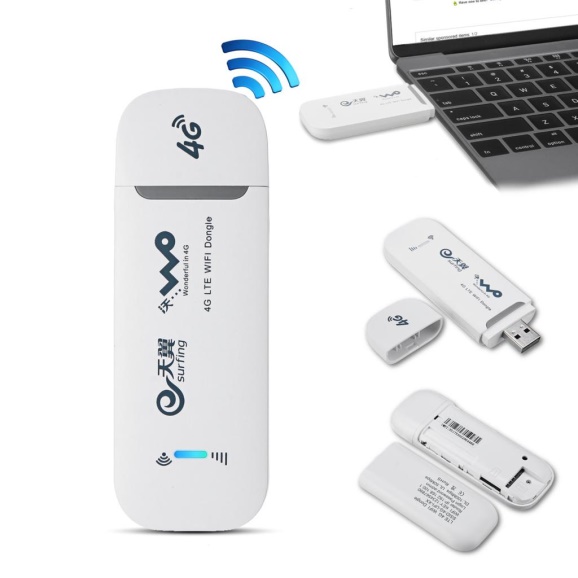 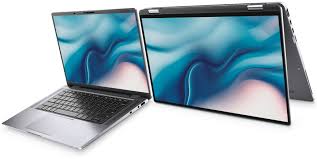 ই-মেইল খুলতে হলে অবশ্যই কম্পিউটার ও ইন্টারনেট সংযোগ থাকতে হবে।
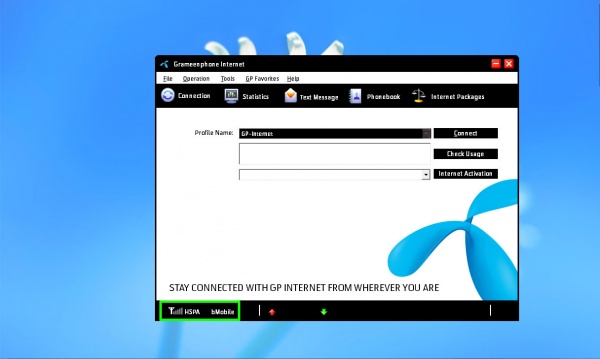 □কম্পিউটারের মাধ্যমে ইন্টারনেট সংযোগ দিতে হবে।
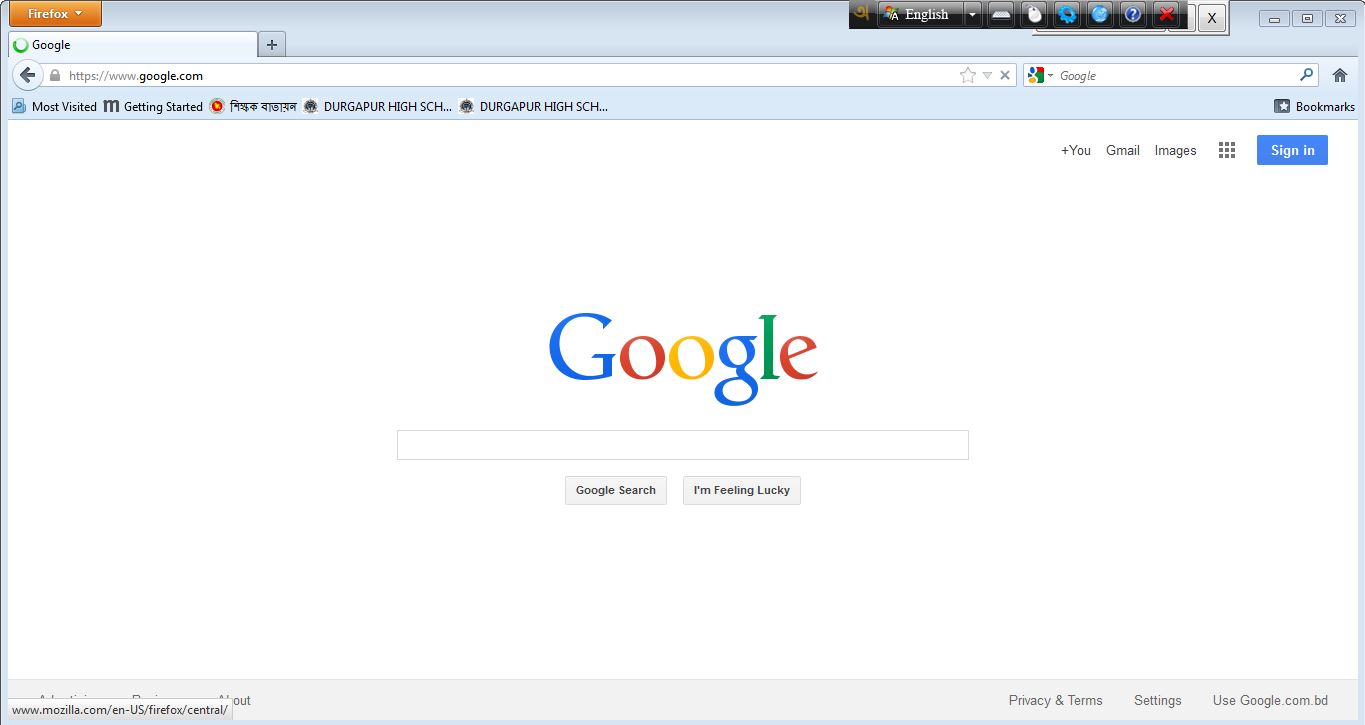 □কম্পিউটারের পছন্দ মত ব্রাউজার চালু করে www.gmail.com লিখে সার্চ দিতে হবে।
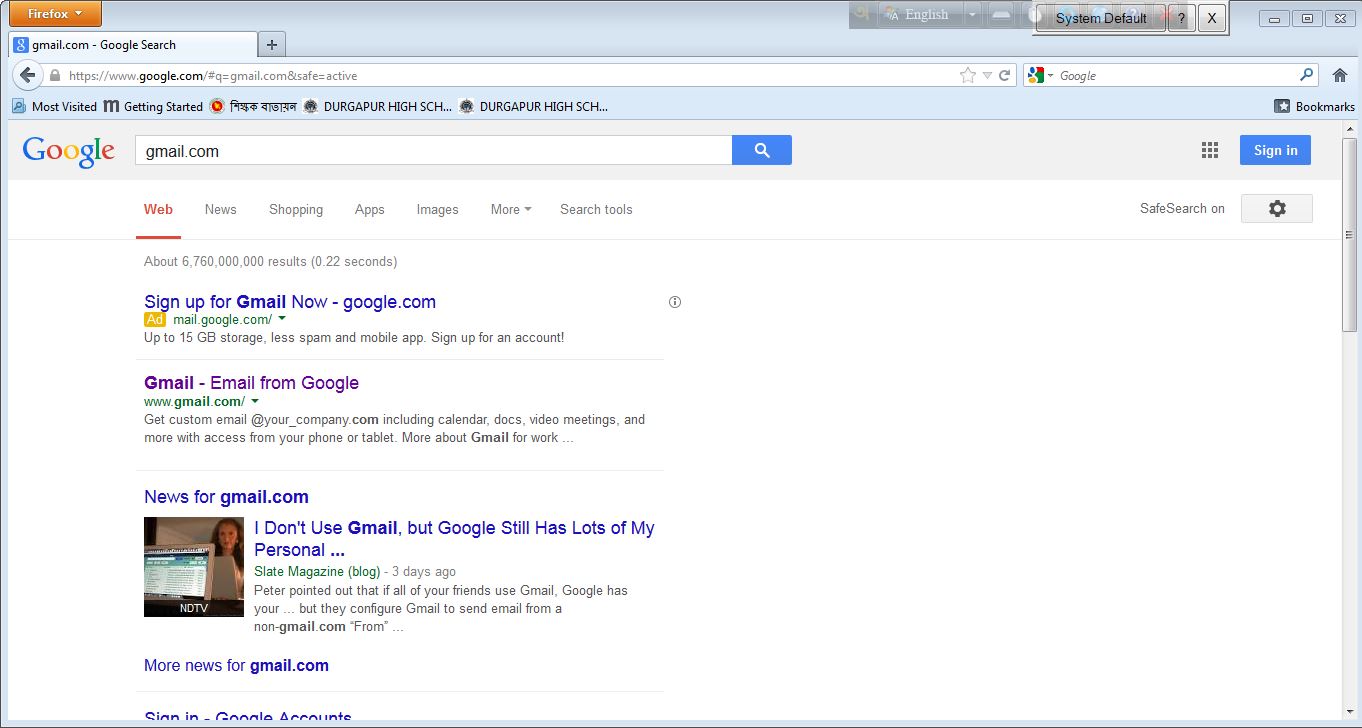 □sign up Gmail Now.googl.com ক্লিক।
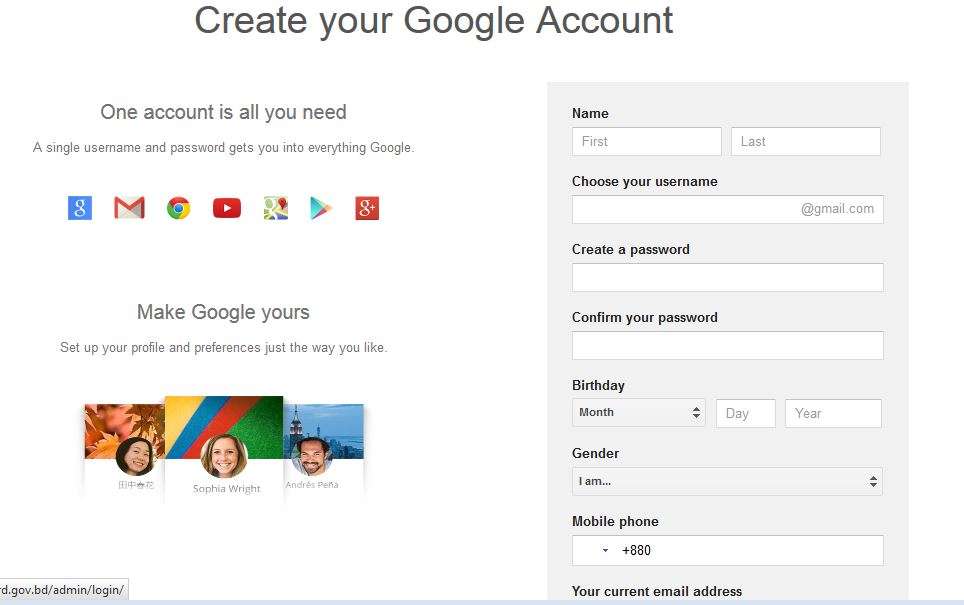 □Create your Google Account ফর্মটি আসবে।
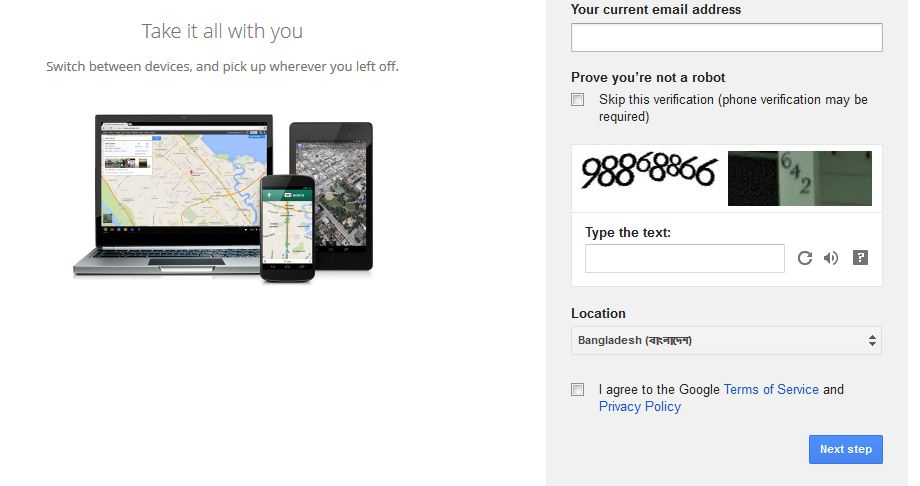 □ফর্মটির সকল তথ্য ইংরেজিতে দিতে হবে।
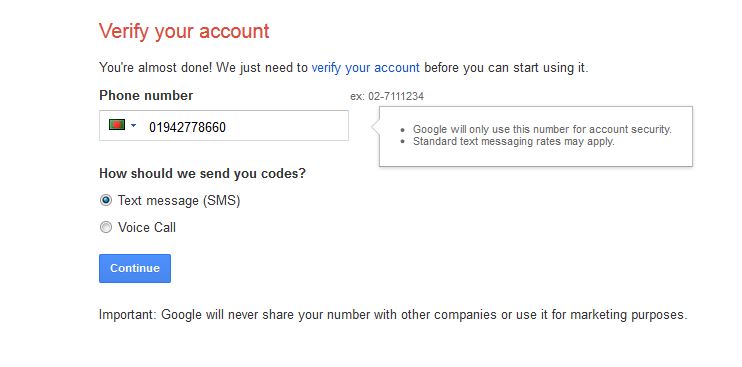 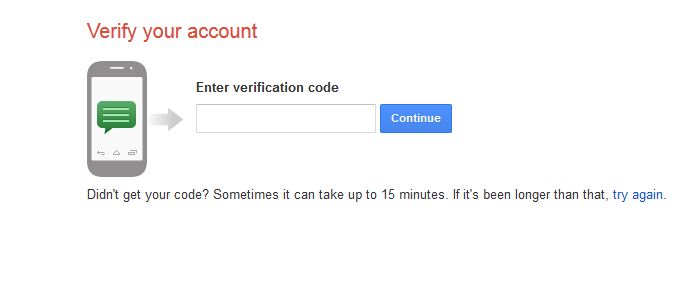 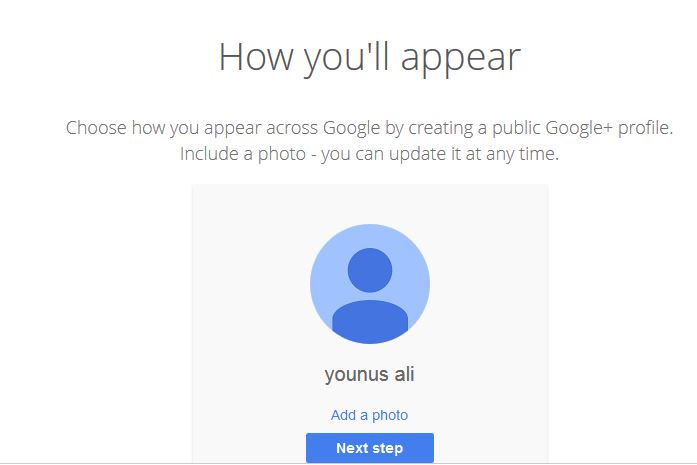 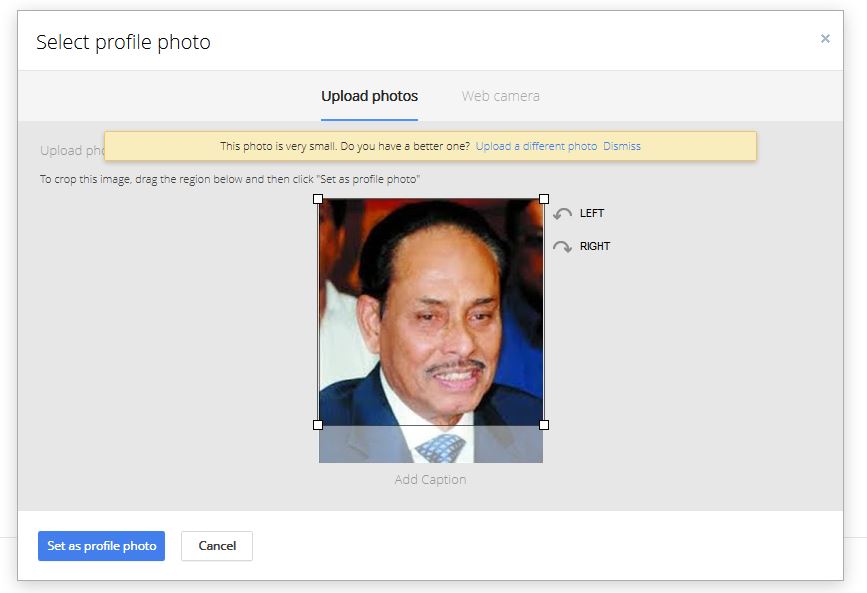 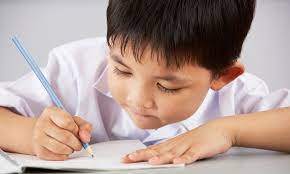 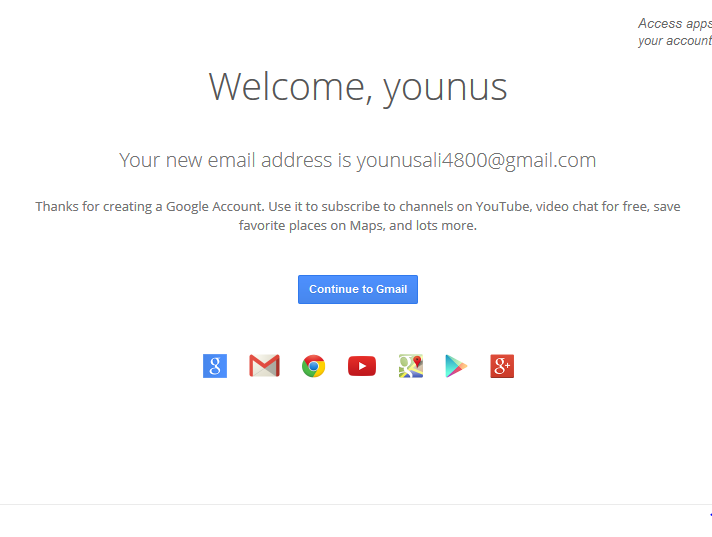 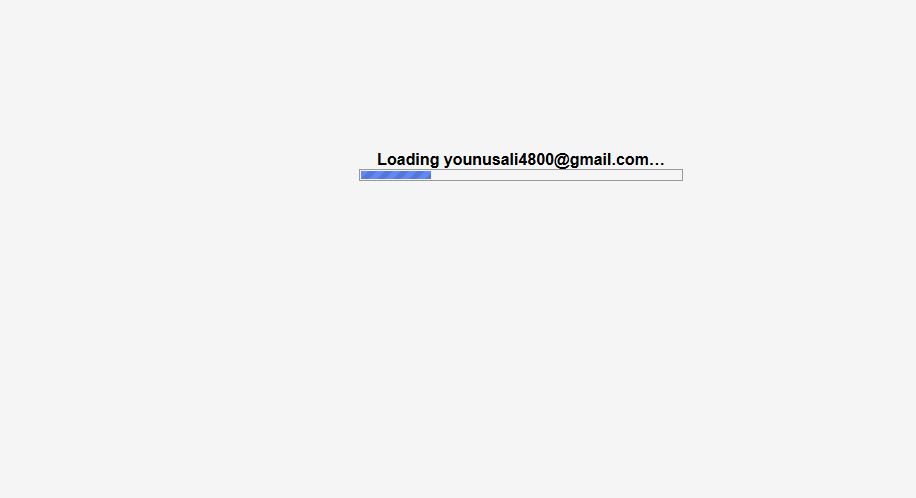 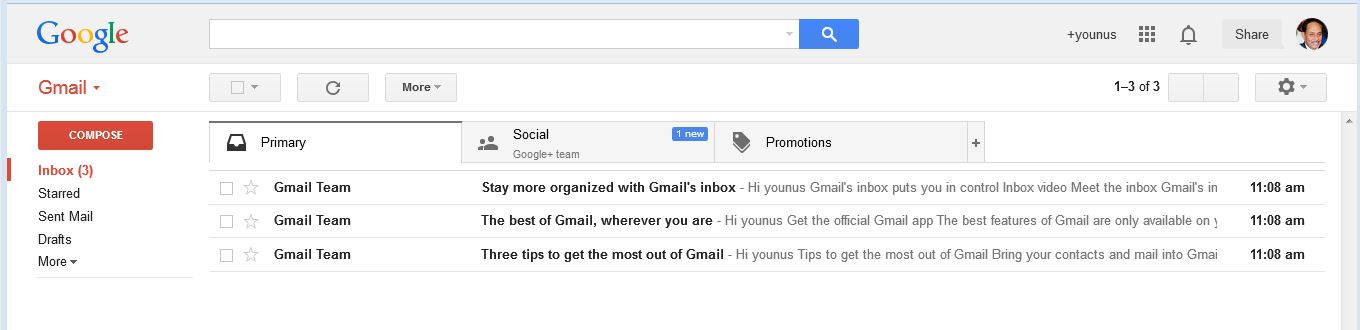 দলীয় কাজ
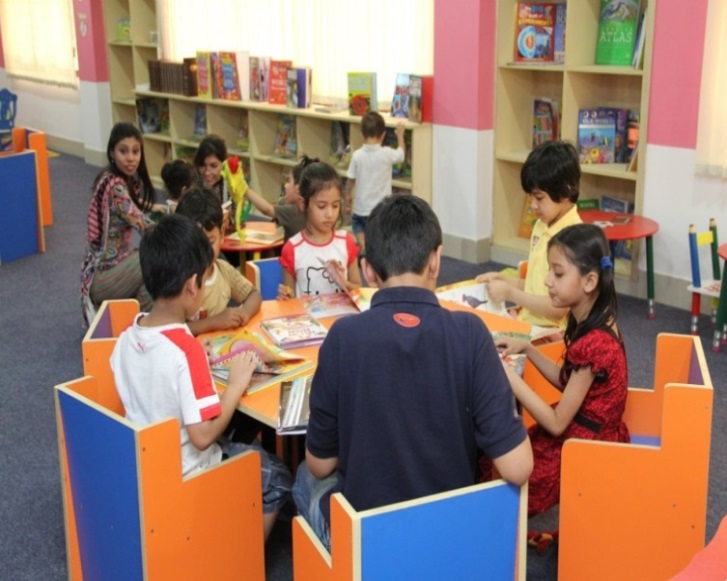 ◊ প্রত্যেকে নিজের নামে জি-মেইলে একটি ই-মেইল একাউন্ট খোল।
মূল্যায়ন:-
১। ই-মেইল কী?
ক. ইমারজেন্সি মেইল
খ.  ইঞ্জিনিয়ারিং মেইল
ঘ.ইলেকট্রিক্যাল মেইল
গ. ইলেকট্রনিক মেইল
2। বাংলা সার্চ ইঞ্জিন কোনটি ?
গ. গুগল
ক. বিং
ঘ.ইয়াহু
খ. পিপীলিকা
বাড়ির কাজ
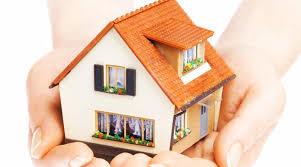 ◊দৈনন্দিন জীবনে ই-মেইলের গুরুত্ব
 বিশ্লেষণ কর।
সবাইকে ধন্যবাদ
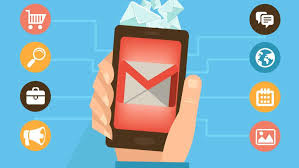